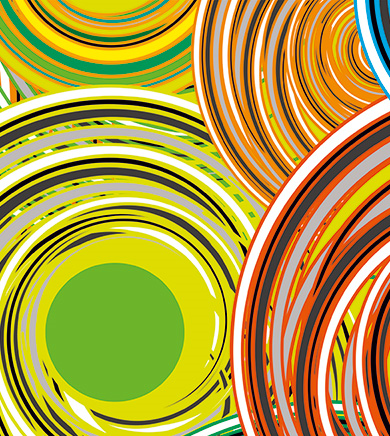 Lilith Wohnzimmer neu
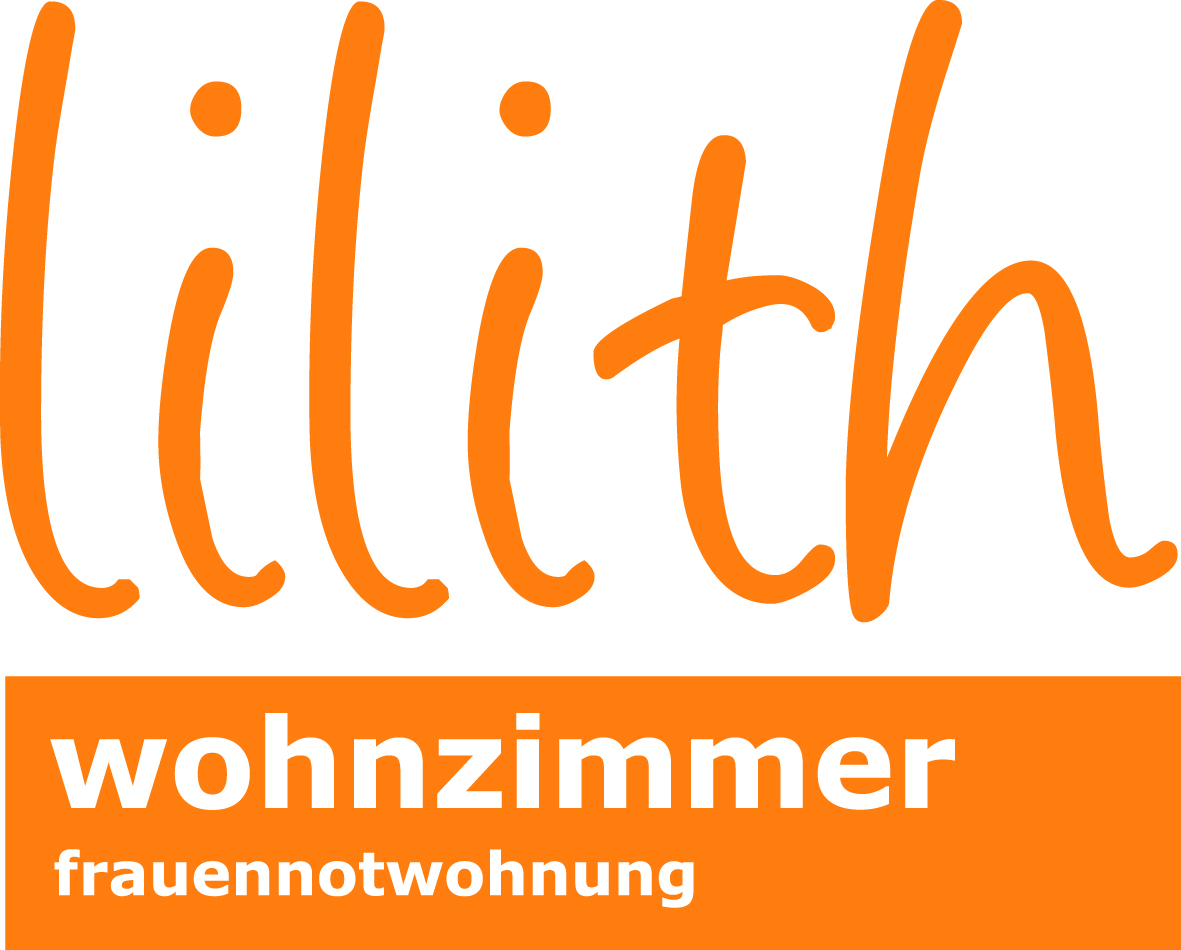 21.01.2020
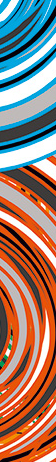 Grundsätze und Ziele des Vereins Frauenplattform Krems sind…

…die Schaffung eines Gegengewichts zur gesellschaftlichen Benachteiligung von Frauen und Mädchen, den Nachteilen weiblicher Sozialisation und der Mehrfachbelastung und den vielen Formen von Gewalt gegen Frauen.
…die Ausweitung und Entwicklung von Handlungsmöglichkeiten, die Stärkung und Förderung des Selbstbewusstseins und die Förderung autonomer Lebensgestaltung von Frauen und Mädchen.
…ein solidarisches Miteinander von Migrantinnen und Frauen und Mädchen österreichischer Herkunft.
Frauen-plattform Krems
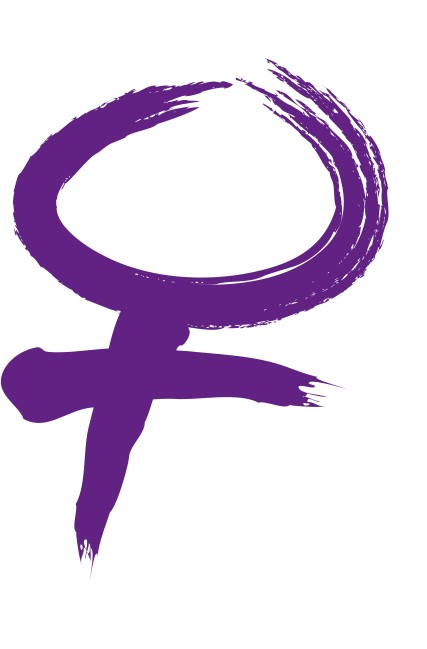 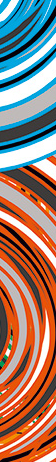 18.06.2001Gründung des Vereins zur Unterstützung der Frauenplattform Krems
30.11.2001Eröffnung Frauenberatungsstelle Lilith in Krems, Steiner Landstr. 76
01.05.2006Gründung der Arbeitsmarktpolitischen Beratungs- und Betreuungseinrichtung für das AMS Niederösterreich
18.10.2007Beitritt zum Netzwerk österreichischer Frauen- und Mädchenberatungsstellen
01.10.2008Übersiedlung der Beratungsstelle nach Krems, Spitalgasse 2
01.01.2013Ernennung zur Frauenservicestelle
04.03.2013Übersiedelung der Beratungsstelle nach Krems, Hafnerplatz 12
07.01.2017Eröffnung Lilith Wohnzimmer Krems
Geschichte
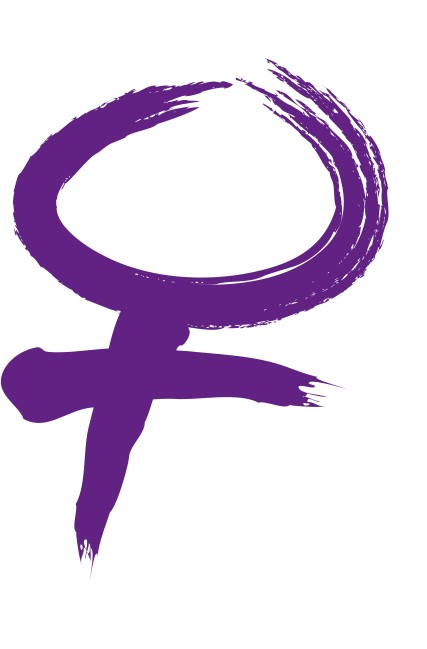 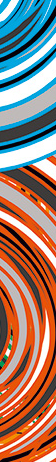 Vorstand
DSA Gertraude Kaindl, Obfrau
Mag.ª (FH) Sabine Venier, Kassierin
Sandra Kamitz, Schriftführerin

Mitarbeiterinnen
Marlene Kerschner, Koordinatorin, psychosoziale Beratung
Mag.ª Alexandra Koschier, psychosoziale Beratung, arbeitsmarktpolitische Beratung 
MMag.ª Lisbeth Pölzinger, Wohnbegleitung, arbeitsmarktpolitische Beratung 
Mag.ª (FH) Sabine Venier, arbeitsmarktpolitische Beratung
Team
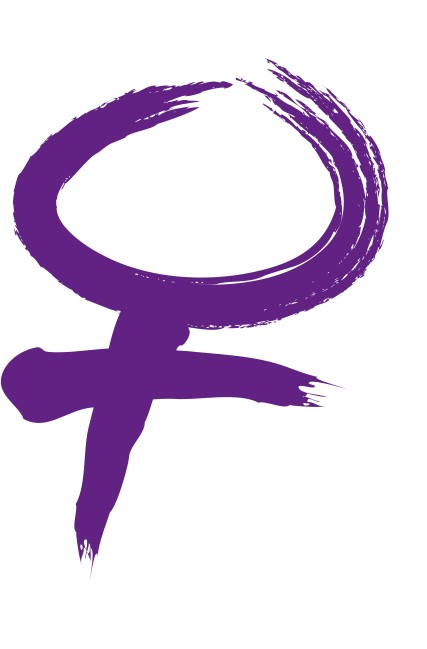 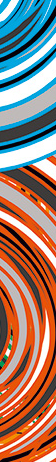 Bundeskanzleramt
Arbeitsmarktservice Niederösterreich
Amt der Niederösterreichischen Landesregierung (Generationenreferat, Abteilung Soziales GS5)
Stadt Krems
Katholische Frauenbewegung
Stadtgemeinde Langenlois, Gemeinden Rohrendorf, Paudorf, Albrechtsberg
Fördergeber
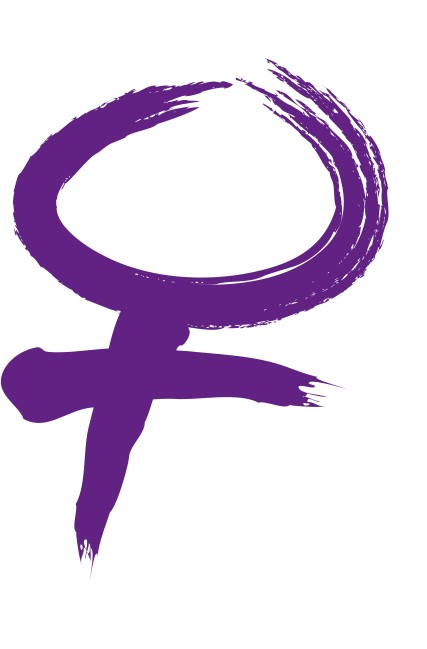 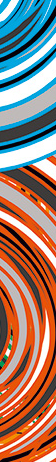 Gesicherte Wohnmöglichkeit für 9 Monate
Professionelle Begleitung
Frauenspezifische Einzelberatung zu finanziellen, gesundheitlichen, arbeitsmarktbezogenen und sozialen Themen
WG-Betreuung und Gruppengespräche
Unterstützung bei der Wohnungssuche
Unterstützung bei der Schuldenregulierung
Begleitung zu Behörden und Unterstützung bei Anträgen
Vermittlung und Begleitung zu anderen sozialen Einrichtungen, AnwältInnen, ÄrztInnen, usw.
LilithWohnzimmerAngebot
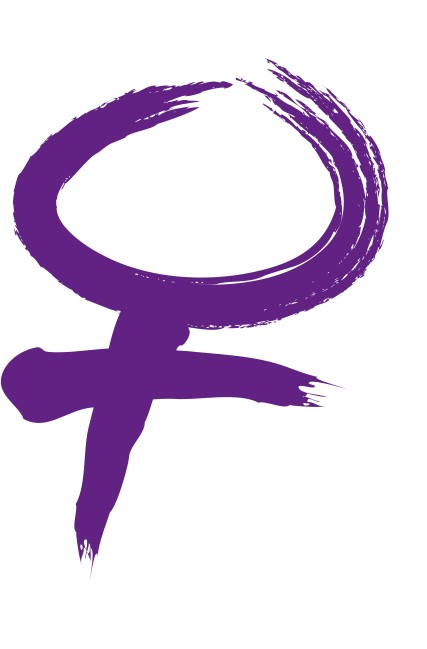 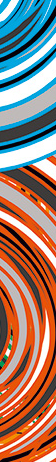 Wohnungslose oder von Wohnungslosigkeit bedrohte Frauen und Frauen mit Kindern
Selbstständige Wohnfähigkeit
Volljährigkeit
Aufenthalt in NÖ 
Österreichische Staatsbürgerschaft bzw. Gleichstellung gemäß §4 NÖ SHG

Lilith Wohnzimmer ist keine Opferschutzeinrichtung.
Zielgruppe
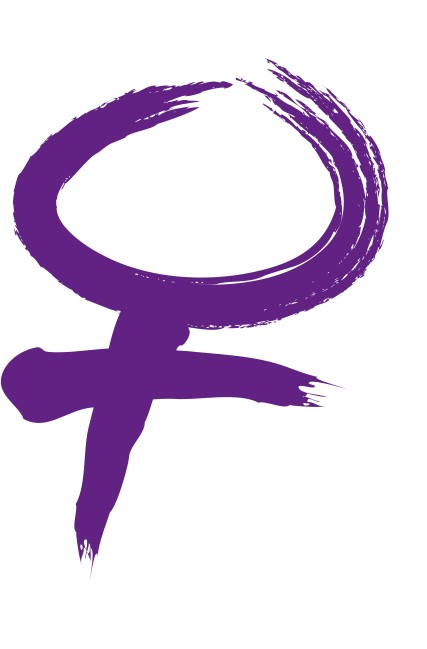 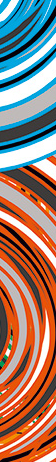 Erarbeitung von Perspektiven und Lebensentwürfen
Neustart in eigener Wohnung 
Aktive Teilnahme am Erwerbs- und Gesellschaftsleben
Ziel
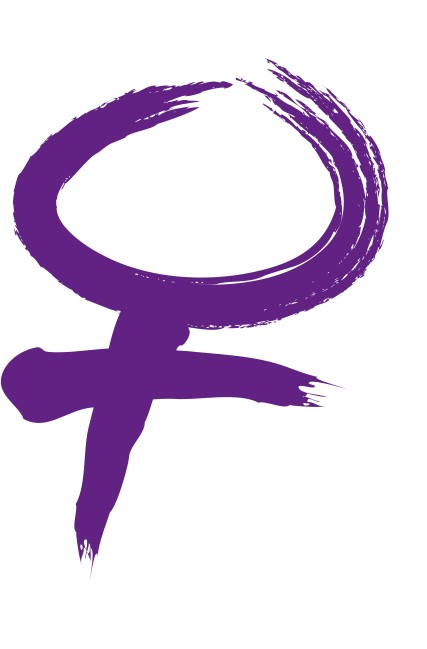 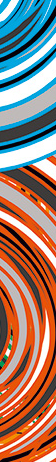 Erstkontakt
Erstgespräch
Abklärung der Ist-Situation und Zielformulierung
Einzug
Begleitende Beratung zu allen Themen der Frauen….
Wohnsitzmeldung
Klärung der Ansprüche / Einkommenssicherung
Schuldenregulierung / Umgang mit Finanzen
Kindererziehung, -betreuung
Vereinbarungen
Gesundheitliche Themen
Persönlichkeitsstärkung
Wohnungssuche
Begleitung bei Umzug, Wohnungserstausstattung
…
Auszug
Typischer Ablauf
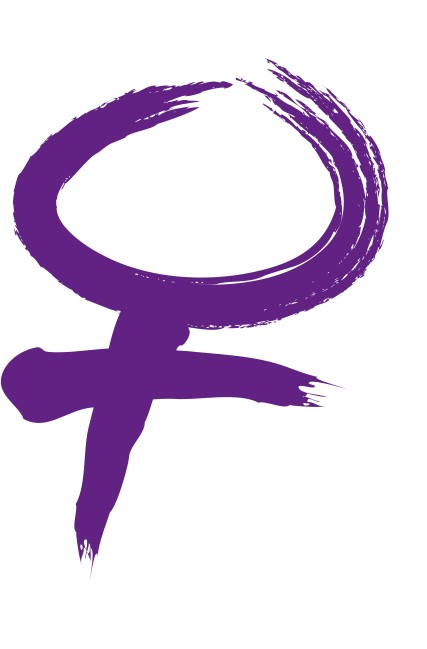 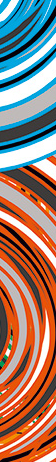 Ausfinanzierung durch:
Amt der Niederösterreichischen Landesregierung (Abteilung Soziales GS5 ) 
Stadt Krems und Gemeinden
Wohnkostenbeiträge (entsprechend den Standards der BMS)
Finanzierung
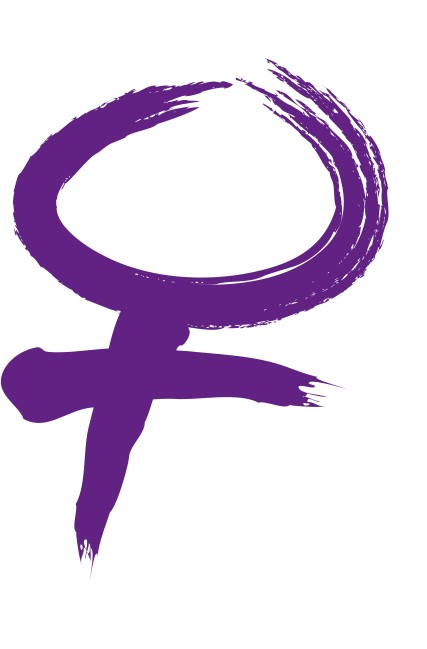 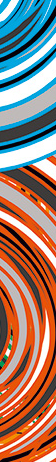 Wohngemeinschaft
6 Zimmer
Küche
Gemeinschaftsraum
2 Bäder
Status Quo
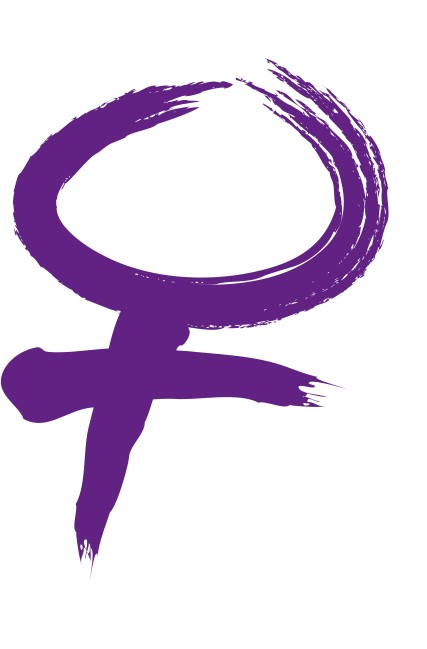 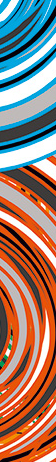 Auslastung
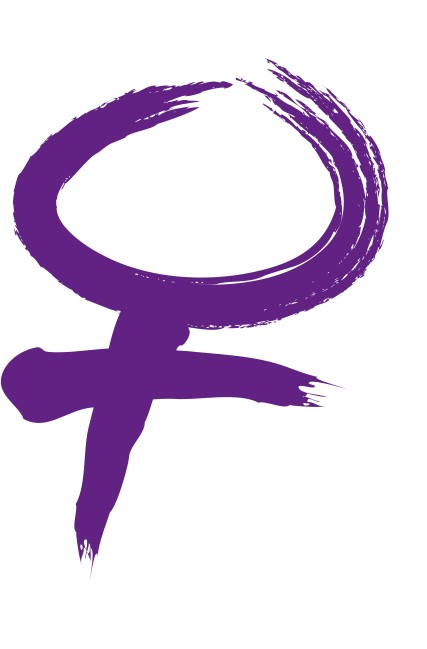 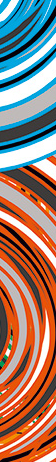 Verweildauer
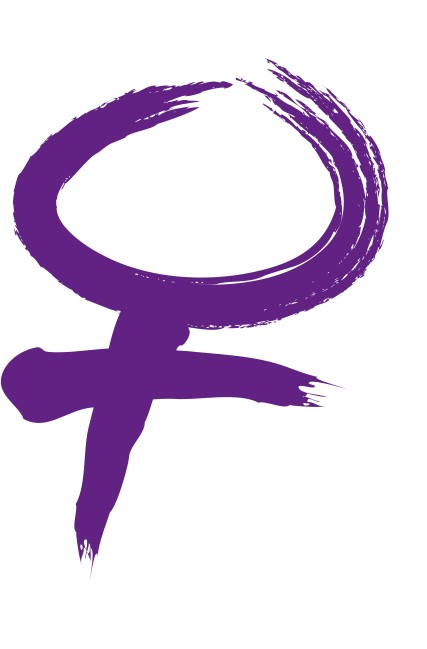 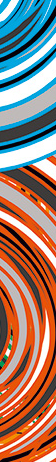 BMS-Bezieherinnen
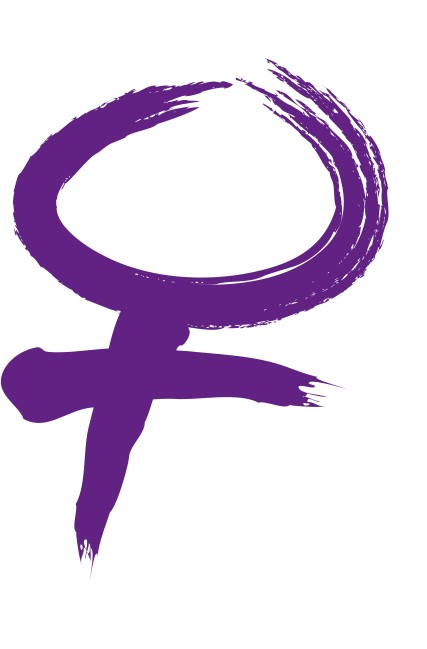 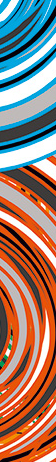 Staats-bürgerschaft
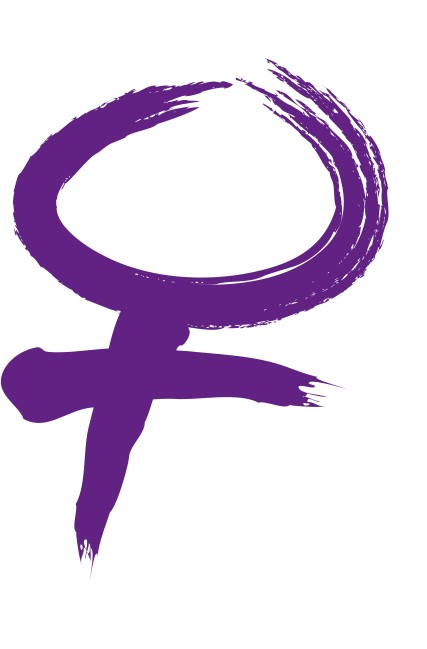 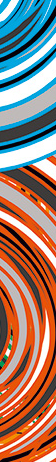 WohnortEinzug
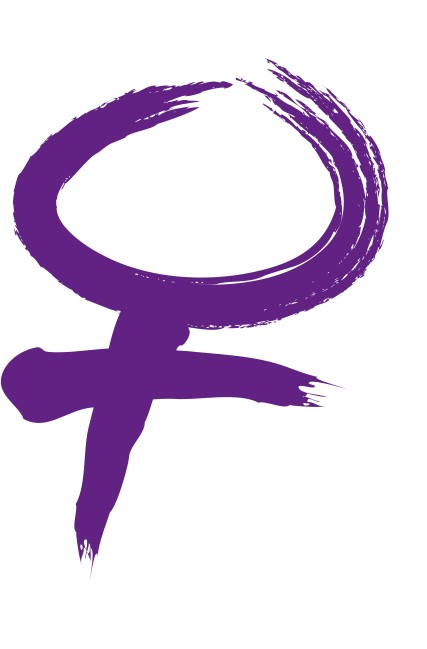 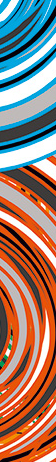 WohnortAuszug
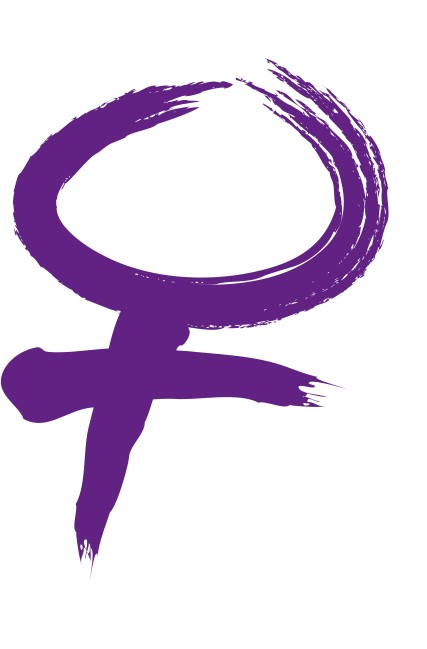 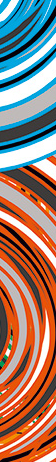 Wohnsituation
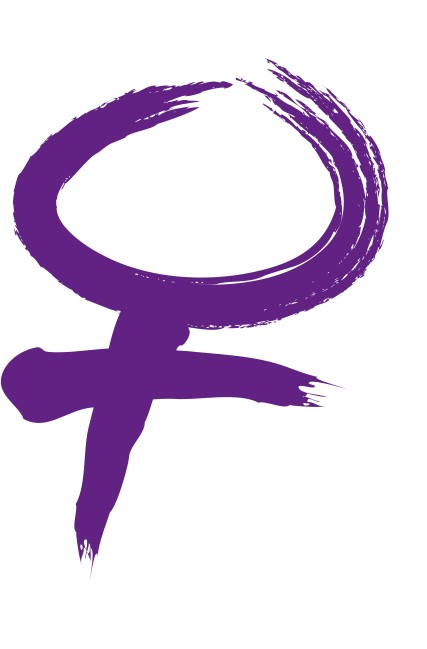 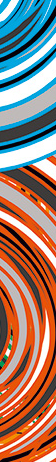 Berufssituation
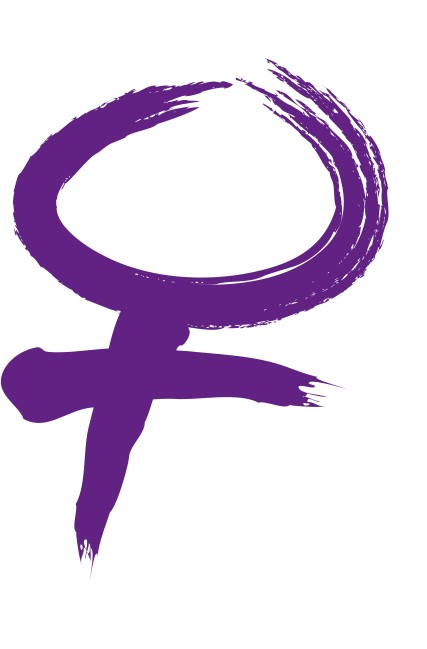 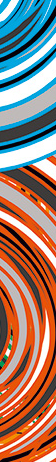 Notwendigkeit für die Umgestaltung durch:
Vielfältige Lebens- und Problemlagen der Frauen
Gesetzliche Vorgaben WG-Standard
Neustart 2020
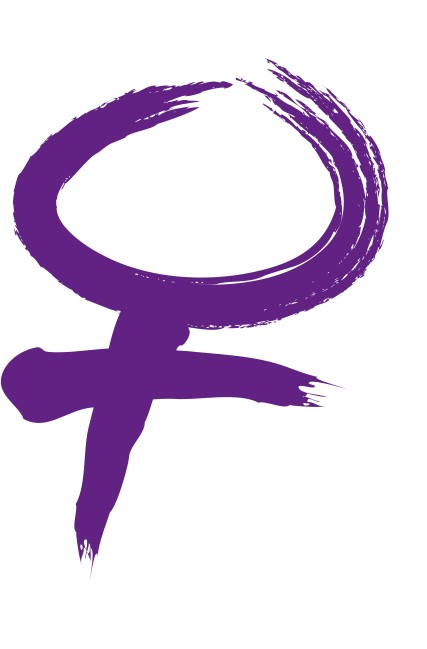 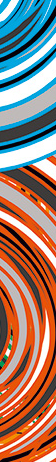 Körperliche Erkrankungen
Psychische Belastungen 
Konflikte mit dem sozialen Umfeld
Trennungen  und Verluste von Bezugspersonen
Ausstieg aus Abhängigkeiten und prekären Situationen
(Ex-)freunde
Prostitution
Kinder
Erziehung
Wochenbett 
Obsorge
Besuchskontakte
Involvierung des Jugendamtes
Kindesabnahme
Einsamkeit
Perspektivenlosigkeit 
Einkommenssicherung
Jobsuche
Schuldenregelung
Privatkonkurs
Rechtliche Themen
Problem-situationen
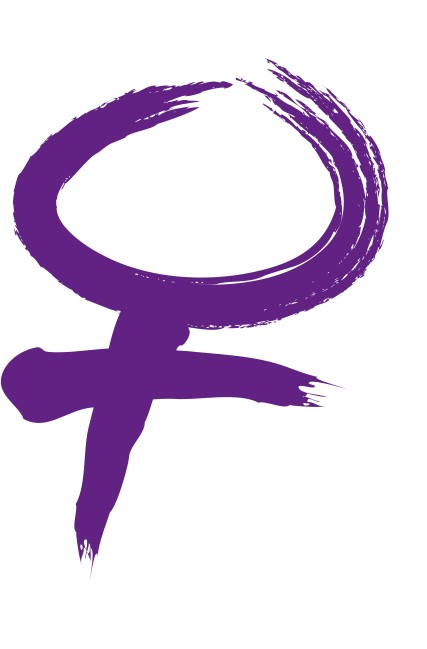 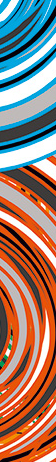 HÖHE DER BMS LT. NEUEM GRUNDSATZGESETZ §5 (2) Die Landesgesetzgebung hat Leistungen gemäß Abs. 1 im Rahmen von Haushaltsgemeinschaften degressiv abgestuft festzulegen. Eine Haushaltsgemeinschaft bilden mehrere in einer Wohneinheit oder Wohngemeinschaft lebende Personen, soweit eine gänzliche oder teilweise gemeinsame Wirtschaftsführung nicht aufgrund besonderer Umstände ausgeschlossen werden kann. Die Summe der Geld- und Sachleistungen gemäß Abs. 1 darf die in Abs. 2 Z 1 bis 4 festgelegten Höchstsätze pro Person und Monat auf Basis des Netto-Ausgleichszulagenrichtsatzes für Alleinstehende nicht übersteigen:
BMS neu
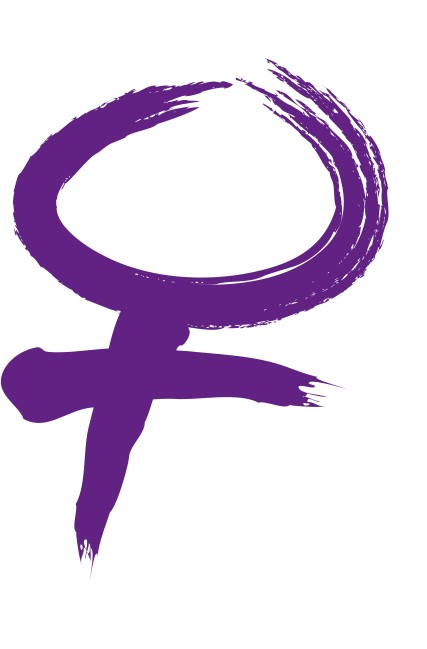 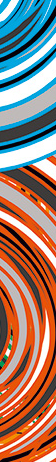 2 Einraum-Wohnungen
2 Zweiraum-Wohnungen
Veranschlagung für Adaptierung: ca. 4.000,- pro Wohnung
Nötige Gesamtmittel für den Umzug ca. € 16.000,-
Neustart 2020
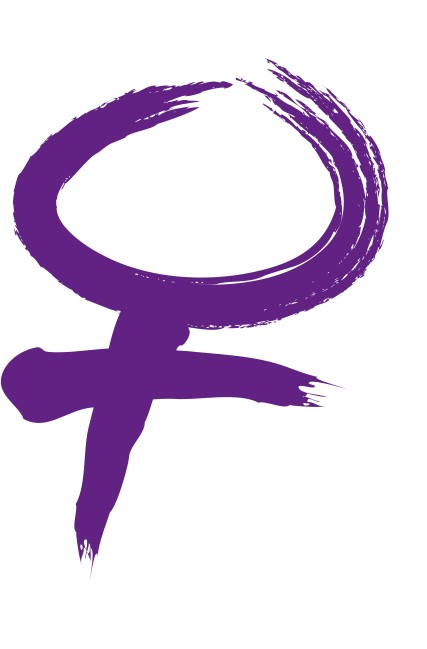 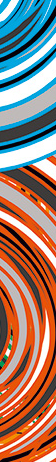 Möbel für Wohn-Schlafraum
Gegebenenfalls Lieferung und Montage
Übersiedlungskosten und Kaution
Heizung und Küche
Anpassung der Gegebenheiten vor Ort
Grundausstattung für Küche, Bad und Wohn-Schlafraum
Küchenutensilien 
Bett- und Küchenwäsche
Staubsauger 
Waschmaschine
Putzutensilien

Ein Teil der Grundausstattung bzw. Möbel ist durch die bestehende Wohngemeinschaft bereits vorhanden.
Geplante Verwendung
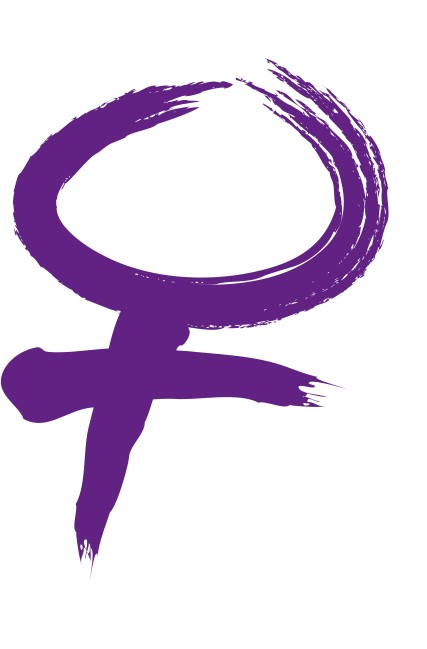 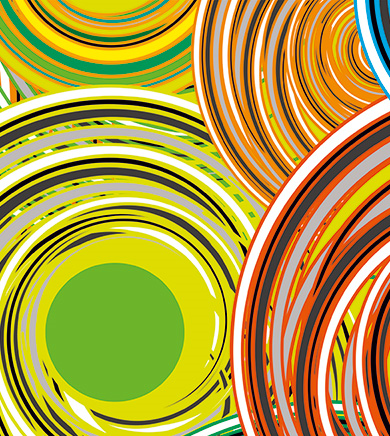 DANKEfür die finanzielle Unterstützung!
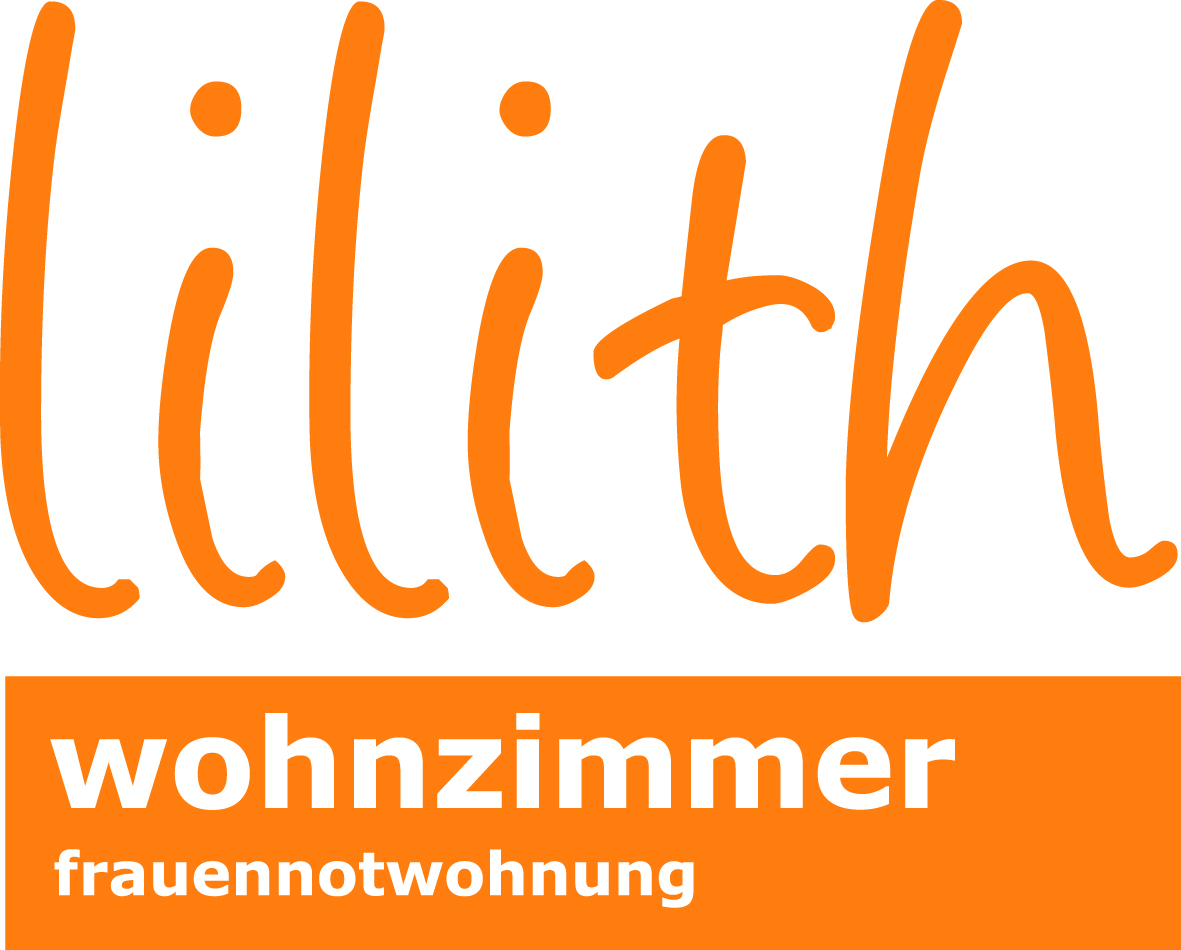